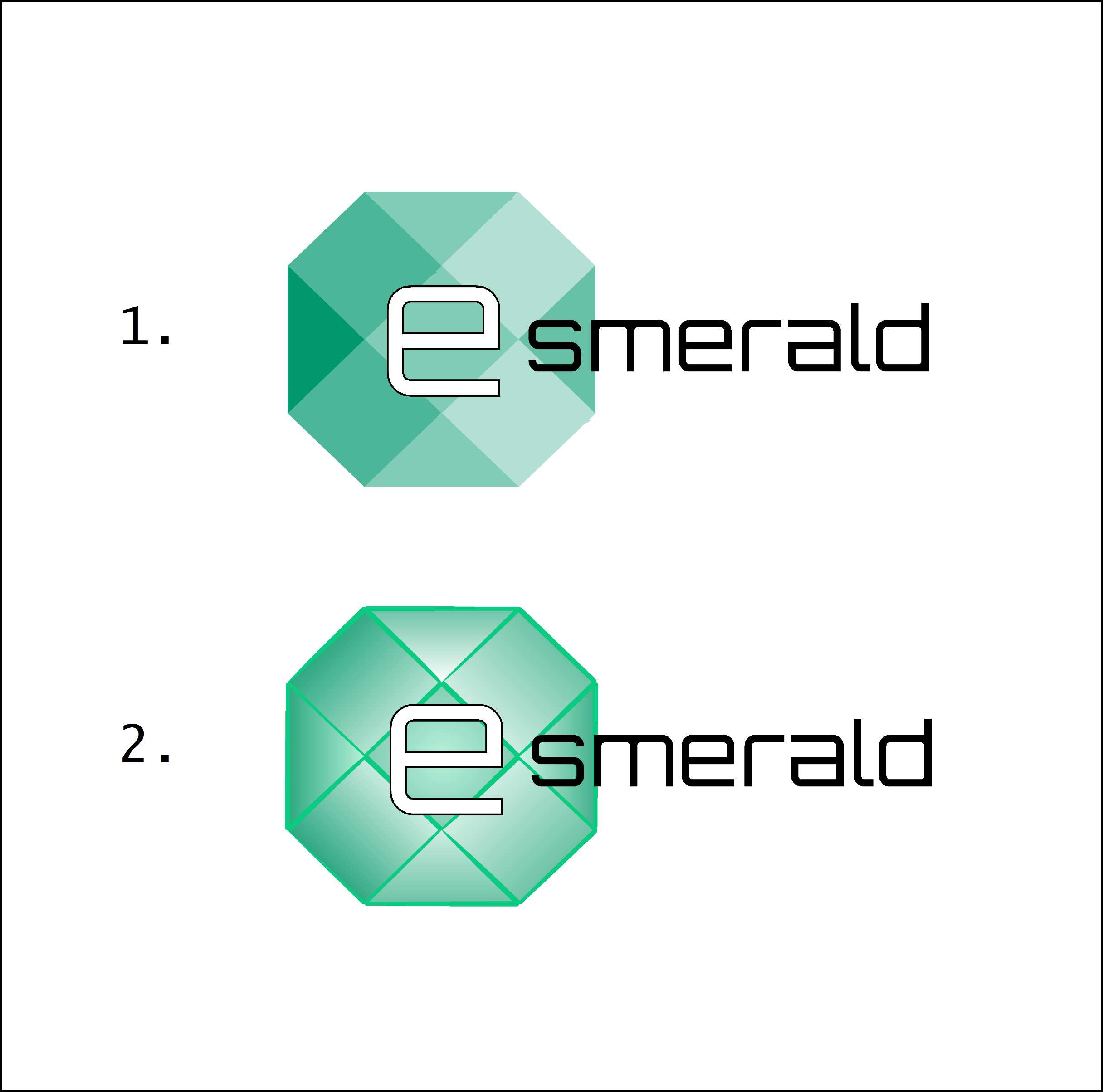 “Migliorare la resilienza delle PMI dopo il lockdown”
BISOGNI PSICOLOGICI E BENESSERE MENTALE
By: UNIVERSITÀ DI DUBROVNIK
OBIETTIVI E TRAGUARDI
Alla fine di questo modulo sarai in grado di:
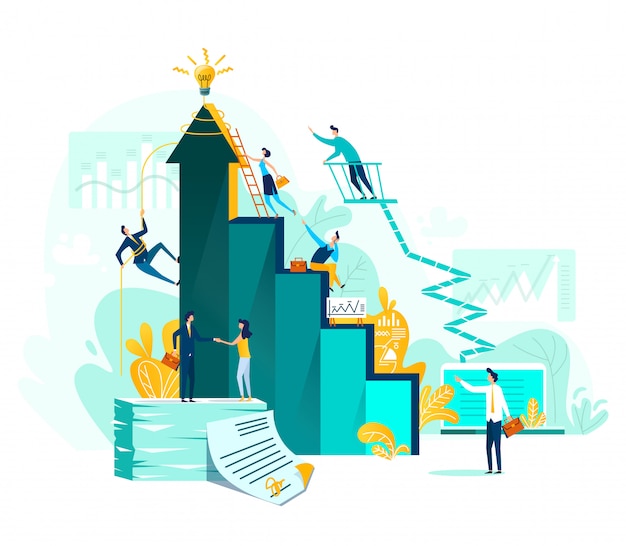 Definire l'empatia e distinguere tra diversi tipi di empatia
Discutere l'empatia dei dipendenti e spiegare i vantaggi dell'empatia sul posto di lavoro
Identificare i modi per migliorare l'empatia sul posto di lavoro
Determinare le caratteristiche della leadership empatica e del leader
empatico
INDICE
Unità 1: Empatia sul posto di lavoro
Definire l'empatia
Empatia dei dipendenti
Migliorare l'empatia sul posto di lavoro
Leadership empatica
UNITÀ 1: Empatia sul posto di lavoro
SEZIONE 1.1.: Definire l'empatia
La parola empatia deriva dalla parola greca empàtheia, che significa essere con i sentimenti, le passioni o la sofferenza di una persona (Howe, 2013)

Ci sono molte definizioni di empatia ed è difficile stabilirsi su una sola:

“L'empatia è un'abilità sociale ed emotiva che ci aiuta a sentire e comprendere le emozioni, i desideri, le intenzioni, i pensieri e i bisogni degli altri ... l'empatia ci rende consapevoli e disponibili alle emozioni, alle circostanze e ai bisogni degli altri in modo che possiamo interagire con loro con abilità” (McLaren, 2013)

“l'empatia è una caratteristica distintiva della nostra umanità, e senza empatia una persona perde una parte essenziale della sua umanità” (Agosta, 2015)
UNITÀ 1: Empatia sul posto di lavoro
SEZIONE 1.1.: Definire l'empatia
…

” la capacità di condividere i sentimenti o le esperienze di qualcun altro immaginando come sarebbe essere nella situazione di quella persona” (Il dizionario di Cambridge)

” L'empatia è sentire e comprendere le emozioni e le esperienze degli altri” (Segal et al., 2017)

” È un modo per mettersi nei panni di qualcun altro, sentire il loro stress e dolore e fare qualcosa per il loro dolore” (Pallapa, 2022)
UNITÀ 1: Empatia sul posto di lavoro
SEZIONE 1.1.: Definire l'empatia
Pertanto, l'empatia può essere intesa come uno o più processi o stati mentali connessi, come (Coplan & Goldie, 2011):

Sentire ciò che sente qualcun altro
Prendersi cura di un'altra persona
Essere emotivamente influenzati dalle emozioni e dalle esperienze di un altro, anche se non si stanno necessariamente vivendo le stesse emozioni
Mettersi nella situazione di qualcun altro
Immaginarsi di essere un altro nella situazione dell'altra persona
Trarre conclusioni sullo stato mentale di un altro
UNITÀ 1: Empatia sul posto di lavoro
SEZIONE 1.1.: Definire l'empatia
I tre tipi più comuni di empatia (Pallapa, 2022):

Empatia cognitiva – la capacità di mettersi nei panni dell'altra persona e sperimentare razionalmente ciò che l'altra persona sta attraversando

Empatia emotiva – la capacità di condividere i sentimenti di un'altra persona e sviluppare una comprensione più profonda di quella persona

Empatia compassionevole – la forma più attiva di empatia, che comporta l'adozione di azioni efficaci per alleviare il dolore della sofferenza
UNITÀ 1: Empatia sul posto di lavoro
SEZIONE 1.1.: Definire l'empatia
Le fasi dello sviluppo e dell'applicazione dell'empatia (Young, 2015):

Sviluppare l'empatia – Inizia con l'ascolto, seguito da una fase di post-ascolto opzionale in cui una persona riflette, rilegge o riassume ciò che ha sentito. Questo porta una persona a sviluppare una comprensione molto più profonda e completa di ciò che viene ascoltato.
 
Applicare l'empatia – inizia cercando modelli di pensiero e di processo decisionale e riassumendoli in un intero gruppo di persone; Il prossimo passo è quello di mettersi nei panni di una persona e provare i loro processi mental.

Sviluppare e applicare l'empatia richiede tempo e dedizione
UNITÀ 1: Empatia sul posto di lavoro
SEZIONE 1.2.: Empatia dei dipendenti
Empatia dei dipendenti

Le persone sono i veri creatori di valore nelle organizzazioni
L'empatia è fondamentale a causa della sempre crescente diversità nella forza lavoro
La diversità generazionale dei membri del team all'interno delle organizzazioni rende difficile soddisfare le loro esigenze
Il rispetto per dipendenti e colleghi può rafforzare i legami sociali all'interno di un'organizzazione
L'empatia sul posto di lavoro può aiutare a creare fiducia tra i dipendenti
L'empatia è positivamente correlata alle prestazioni lavorative
L'empatia promuove una migliore cultura organizzativa
UNITÀ 1: Empatia sul posto di lavoro
SEZIONE 1.2.: Empatia dei dipendenti
I benefici dell'empatia sul posto di lavoro:

Aiuta le persone a capire meglio gli altri e a soddisfare le loro esigenze
Consente alle persone di costruire relazioni sociali
Aiuta le persone a connettersi, comunicare e collaborare con altri
Consente alle persone di rispondere in modo appropriato in situazioni sociali
Aiuta le persone a regolare le loro emozioni
È benefico per il benessere fisico e psicologico
UNITÀ 1: Empatia sul posto di lavoro
SEZIONE 1.2.: Empatia dei dipendenti
Le vie di incoraggiare l'empatia (Ventura, 2019):

Sii curioso
Sii onesto
Sii vulnerabile
Sii di mentalità aperta 
Sii altruista 
Sii imperterrito
Sii coraggioso
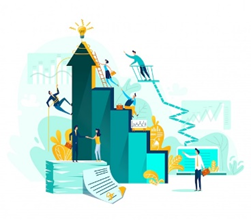 UNITÀ 1: Empatia sul posto di lavoro
SEZIONE 1.3.: Migliorare l'empatia sul posto di lavoro
L'empatia può essere appresa, e le organizzazioni possono promuovere un ambiente di lavoro più empatico e aiutare i manager a migliorare le loro capacità di empatia in diversi modi:

Parlare di empatia 
Insegnare l'ascolto 
Incoraggiare conversazioni di prospettiva reale 
Incoraggiare la compassione 
Supportare i manager globali 

(Adottato dal Center for Creative Leadership (2016). Empatia sul posto di lavoro: uno strumento per una leadership efficace [White paper]. https://cclinnovation.org/wp-content/uploads/2020/03/empathyintheworkplace.pdf)
UNITÀ 1: Empatia sul posto di lavoro
SEZIONE 1.3.: Migliorare l'empatia sul posto di lavoro
Parlare di empatia - I manager dovrebbero essere consapevoli che l'empatia è importante, specialmente nel posto di lavoro di oggi. Dare tempo e attenzione agli altri migliora l'empatia, che a sua volta migliora le tue prestazioni e migliora la tua efficacia percepita.

Insegnare l’ascolto - Per capire gli altri e percepire ciò che sentono, i manager devono essere buoni ascoltatori. L'ascolto attivo rappresenta la volontà e la capacità di una persona di ascoltare e comprendere l'altra persona. Quando un manager è un buon ascoltatore, le persone si sentono rispettate e la fiducia può crescere.
UNITÀ 1: Empatia sul posto di lavoro
SEZIONE 1.3.: Migliorare l'empatia sul posto di lavoro
Incoraggiare conversazioni di prospettiva reale – I manager dovrebbero sempre mettersi nei panni dell'altra persona.

Incoraggia la compassione - Supportare i manager che si preoccupano di come qualcun altro si sente o considerano l'impatto delle decisioni aziendali su dipendenti, clienti e comunità.

Supportare i manager globali - Lavorare oltre i confini culturali richiede ai manager di comprendere le persone che hanno prospettive ed esperienze molto diverse.
UNITÀ 1: Empatia sul posto di lavoro
SEZIONE 1.4.: Leadership empatica
Leadership empatica

La leadership empatica è uno stile di leadership che si concentra sulla comprensione e l'identificazione con i bisogni degli altri

L'empatia consente ai leader di leggere le emozioni dei membri del loro team al fine di raggiungere obiettivi comuni	

L'empatia contribuisce a migliorare la negoziazione, la collaborazione e la risoluzione dei conflitti
UNITÀ 1: Empatia sul posto di lavoro
SEZIONE 1.4.: Leadership empatica
Le caratteristiche della leadership empatica (Pallapa, 2022)

Si concentra sulla comprensione delle esigenze dei membri del team e sull'essere sensibili ai loro deficit e alle esigenze di crescita
	
Fa capire a tutti che sono una parte importante della stessa squadra che sta cercando di raggiungere lo stesso scopo

Aumenta la sicurezza psicologica all'interno dell'organizzazione

Aumenta la produttività, il morale e la lealtà del team
UNITÀ 1: Empatia sul posto di lavoro
SEZIONE 1.4.: Leadership empatica
Le caratteristiche dei leader empatici (Riess & Neporent, 2018; Pallapa, 2022):

	• eccellono nella gestione delle relazioni
	• creano legami e tengono insieme i gruppi in modo che siano meglio in grado di connettersi e 	 	   comprendere gli interessi e le prospettive reciproche
	• creano un ambiente sicuro in cui le persone possono esprimere le loro speranze e paure
	• Non cercano di piacere a tutti
	• sono rispettati, affidabili e consultati, anche in tempi di difficoltà e crisi
	• sono autentici, vulnerabili, disponibili, attenti, riconoscenti e disponibili
UNITÀ 1: Empatia sul posto di lavoro
SEZIONE 1.4.: Leadership empatica
Le insidie della leadership empatica (Pallapa, 2022):

	• Ostacolare un buon processo decisionale: l'empatia può influenzare il pensiero e la percezione e 	   distorcere il giudizio
	• L'empatia può portare a pregiudizi inconsci – i leader possono dare un trattamento preferenziale
	a persone che sono simili a loro e possono inconsciamente assumere o promuovere le stesse
	• L'empatia può essere limitata – l'empatia consuma energia
	• Un eccesso di empatia può portare ad apatia o burnout - per i leader che dimostrano 		costantemente empatia sul posto di lavoro possono diventare emotivamente problematici, l’eccesso 	può portare all'apatia nells loro vita privata
Takeaway chiave:
L'empatia è un concetto multidimensionale che include sia l'emozione che la cognizione
L'empatia sul posto di lavoro può aiutare a creare fiducia tra i dipendenti e promuovere una migliore cultura organizzativa
L'empatia può essere appresa e le organizzazioni possono promuovere un ambiente di lavoro più empatico
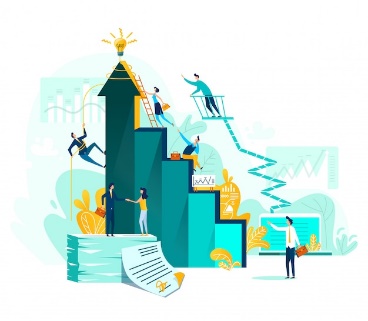 La leadership empatica si concentra sulla comprensione e l'identificazione con i bisogni degli altri
Test di valutazione
2. L'ascolto attivo è la capacità di una persona di:
a.- rispondere rapidamente a una domanda
b.- concentrarsi sulla formulazione della risposta
c.- ascoltare e capire l'altra persona
3. L'empatia è:
a.- positivamente correlata alle prestazioni lavorative
b.- non correlata alle prestazioni lavorative
c.- negativamente correlata alle prestazioni lavorative
La capacità di condividere i sentimenti di un'altra persona è:
a.- Empatia cognitiva
b.- Empatia emotiva 
c.- Empatia compassionevole
5. All'interno dell'organizzazione, leadership empatica:
a.- aumenta la sicurezza psicologica 
b.- non ha alcun effetto sulla sicurezza psicologica 
c.- diminuisce la sicurezza psicologica
4. L'empatia include:
a.- Emozione
b.- Cognizione
c.- Sia l'emozione che la cognizione
Test di valutazione
2. L'ascolto attivo è la capacità di una persona di:
a.- rispondere rapidamente a una domanda
b.- concentrarsi sulla formulazione della risposta
c.- ascoltare e capire l'altra persona
3. L'empatia è:
a.- positivamente correlata alle prestazioni lavorative
b.- non correlata alle prestazioni lavorative
c.- negativamente correlata alle prestazioni lavorative
La capacità di condividere i sentimenti di un'altra persona è:
a.- Empatia cognitiva
b.- Empatia emotiva 
c.- Empatia compassionevole
5. All'interno dell'organizzazione, leadership empatica:
a.- aumenta la sicurezza psicologica 
b.- non ha alcun effetto sulla sicurezza psicologica 
c.- diminuisce la sicurezza psicologica
4. L'empatia include:
a.- Emozione
b.- Cognizione
c.- Sia l'emozione che la cognizione
UNITÀ 1: Empatia sul posto di lavoro
FONTI
Agosta, L. (2015). A Rumor of Empathy: Resistenza, narrazione e recupero in psicoanalisi e psicoterapia. Londra: Routledge
Centro per la leadership creativa (2016). Empatia sul posto di lavoro: uno strumento per una leadership efficace [White paper]. https://cclinnovation.org/wpcontent/uploads/2020/03/empathyintheworkplace.pdf
Coplan, A., Goldie, P. (2011). Empatia: prospettive filosofiche e psicologiche. New York: Oxford University Press Inc.
Empathy (The Cambridge Dictionary) https://dictionary.cambridge.org/dictionary/english/empathy
Howe, D. (2013). Empatia: cos'è e perché è importante. Basingstoke: Palgrave Macmillan
McLaren, K. (2013). L'arte dell'empatia: una guida completa all'abilità più essenziale della vita. Colorado: sembra vero
UNITÀ 1: Empatia sul posto di lavoro
FONTI
Pallapa, G. (2022). Guidare con empatia: comprendere le esigenze della forza lavoro di oggi. Hoboken, New Jersey: John Wiley & Sons, Inc.
Riess, H., Neporent, L. (2018). L'effetto empatia: sette chiavi basate sulle neuroscienze per trasformare il modo in cui viviamo, amiamo, lavoriamo e ci connettiamo attraverso le differenze. Boulder CO: Sembra vero
Segal, E. A., Gerdes, K. E., Lietz, C. A., Wagaman, M. A., Geiger, J. M. (2017). Valutare l'empatia. New York, NY: Columbia University Press
Ventura, M. (2019). Empatia applicata: il nuovo linguaggio della leadership. Hachette Italia
Giovane, I. (2015). Empatia pratica: per la collaborazione e la creatività nel tuo lavoro. Brooklyn, New York: Rosenfeld Media
Grazie!